Atelier sur la déontologie et l’éthiqueSlovaquie19 juin 2019
1
2
Présentation du cadre déontologique et éthique 
des agents publics en France
2
Sommaire 

Introduction
Les apports de la loi du 20 avril 2016
Les obligations déontologiques des agents publics
Les acteurs de la déontologie
3
I. Introduction
4
Introduction 


La déontologie, une notion ancienne

Le tournant de la moralisation de la vie publique

Pourquoi un besoin de déontologie? 

La déontologie dans le cadre juridique français
4
II. Les apports de la loi du 20 avril 2016
II. Les apports de la loi du 20 avril 2016

Objectif : consacrer l’exemplarité des fonctionnaires dans l’exercice quotidien de leurs missions au service de l’intérêt général

La loi de 2016 a :

Inscrit dans le statut général les valeurs fondamentales du service public

Consacré le rôle du chef de service dans l’application des règles déontologiques

Rendu obligatoire la mise en place d’un référent déontologue

Renforcé la lutte contre les conflits d’intérêts et le contrôle des passages vers le secteur privé
5
III. Les obligations déontologiques des agents publics
6
III. Les obligations déontologiques des agents publics 
A. Les obligations déontologiques consacrées antérieurement à la loi du 20 avril 2016
6
III. Les obligations déontologiques des agents publics
7
B. Les obligations déontologiques consacrées par la loi du 20 avril 2016
7
III. Les obligations déontologiques des agents publics
8
C. Les obligations déontologiques non consacrées par la loi 

Duty of reserve : depends on the
Level of responsability 
The nature of the work performed
Wether there is a union mandate
Publicity of the speech
Form of expression


Duty of loyalty
8
III. Les obligations déontologiques des agents publics
9
D. Illustrations de mise en œuvre de principes déontologiques 

L’utilisation des réseaux sociaux
L’utilisation des réseaux sociaux brouille la frontière entre la sphère publique et la sphère privée. Elle invite à adapter les solutions qui ont été dégagées pour l’application des principes déontologiques qui viennent encadrer la liberté d’expression des agents publics: discrétion professionnelle, devoir de réserve et de loyauté.

Les « gilet jaune »
La participation des agents publics à un mouvement social de contestation caractérisé par un rejet de la politique gouvernementale. Elle interroge la mise en œuvre du devoir de réserve et le maintien de la neutralité du service public.

Le référendum d’initiative partagée 
Il s’agit de s’interroger sur la conciliation entre la participation des agents publics à la vie citoyenne et leurs obligations déontologiques.
9
IV. Les acteurs de la déontologie
10
IV. Les acteurs de la déontologie
L’agent
Le chef de service
A. Les référents déontologues
Les missions du référent déontologue
Tout agent public a le droit de consulter un référent déontologue afin d’obtenir tout conseil utile au respect des obligations et principes déontologiques. 
Au-delà de cette mission de conseil, le référent déontologue peut recueillir le témoignage d’un agent concernant une situation de conflits d’intérêts et lui apporte tout conseil de nature à faire cesser le conflit. Les missions du référent déontologue
La nomination du référent 
Un référent déontologue est nommé dans chaque service, les services pouvant désigner un même référent. 
  
Le dispositif s’attache à ne pas limiter le choix du référent déontologue à une catégorie hiérarchique et laisse au chef de service le soin d’apprécier si les qualités requises sont remplies au regard des spécificités de son service et des connaissances nécessaires dans le domaine statutaire et juridique. 

La décision de désignation du référent doit être portée par tout moyen à la connaissance des agents du service par le chef de service.
10
IV. Les acteurs de la déontologie
11
Les modalités d’exercice de la mission de référent déontologue

Les missions peuvent être assurées par une ou plusieurs personnes appartenant ou non à la même administration ou encore par une formation collégiale qui peut comprendre des personnalités qualifiées extérieures à l’administration.
A l’exception des personnalités qualifiées extérieures à l’administration et qui peuvent être désignée en qualité de membre d’un collège, les référents déontologues sont choisis parmi les fonctionnaires et les magistrats, en activité ou retraités, ou parmi les agents contractuels bénéficiant d’un contrat à durée indéterminée.
Deontology commission
Individuals ethics officers
Networks of ethics of officers
Single ethic officer
Civil servants from the same administration
Civil servants from another administration
Qualified individuals non part of the administration
Civil servants from another administration
Civil servants from the same administration
OU
B. La commission de déontologie de la fonction publique 
C. La Haute Autorité pour la Transparence de la Vie Publique
11
Module de formation déontologie
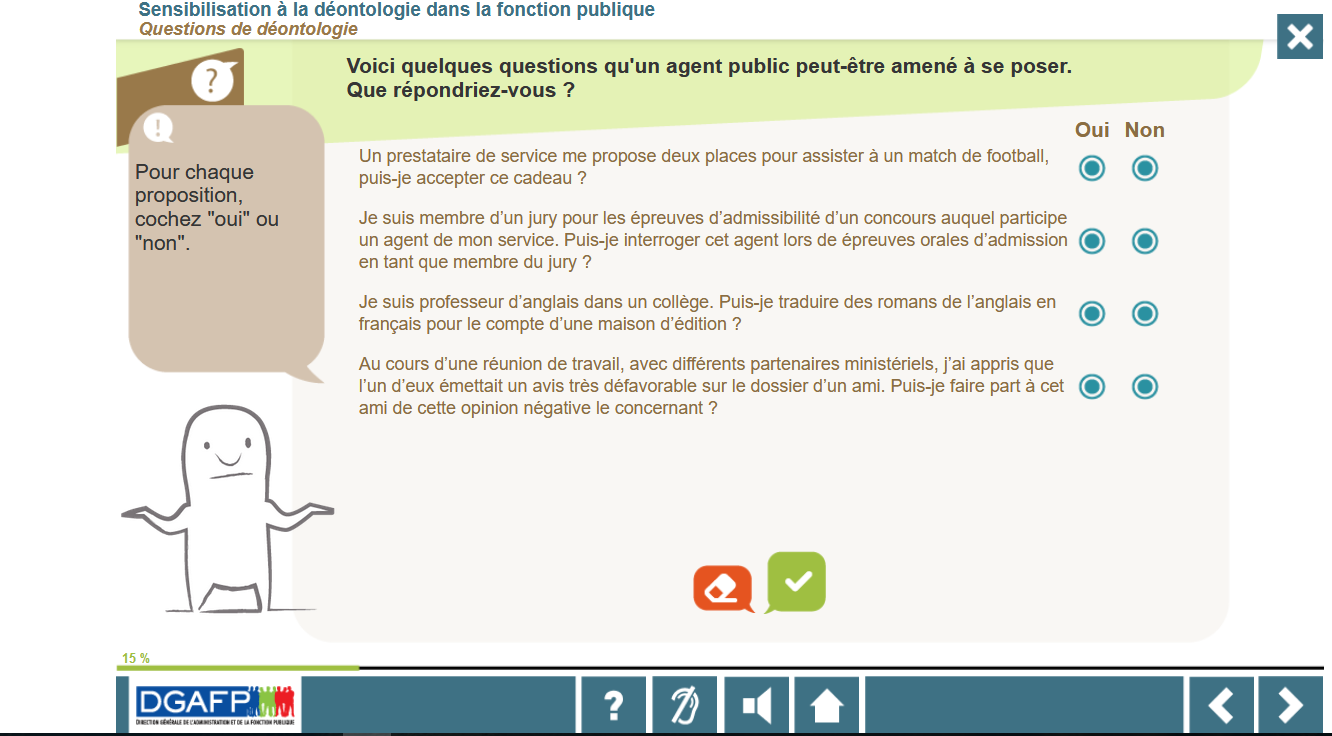 12